Baltimore 
Green Network
October 2019
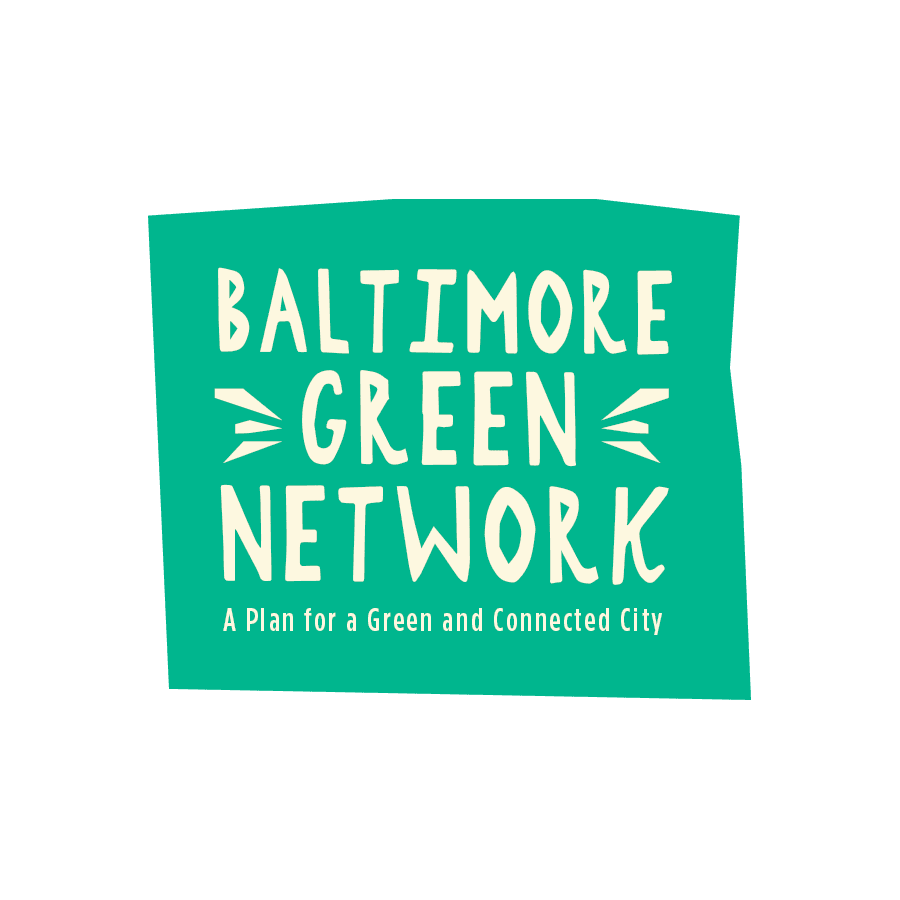 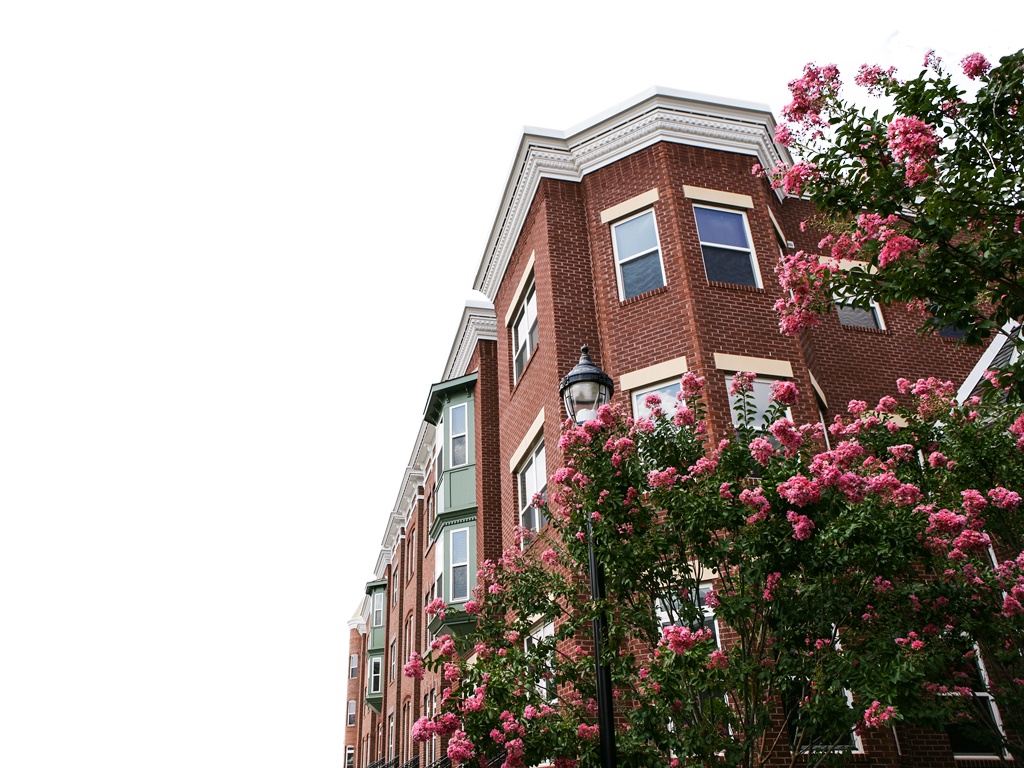 [Speaker Notes: Chris Ryer’s slide]
Baltimore’s 18,000 Vacant Lots
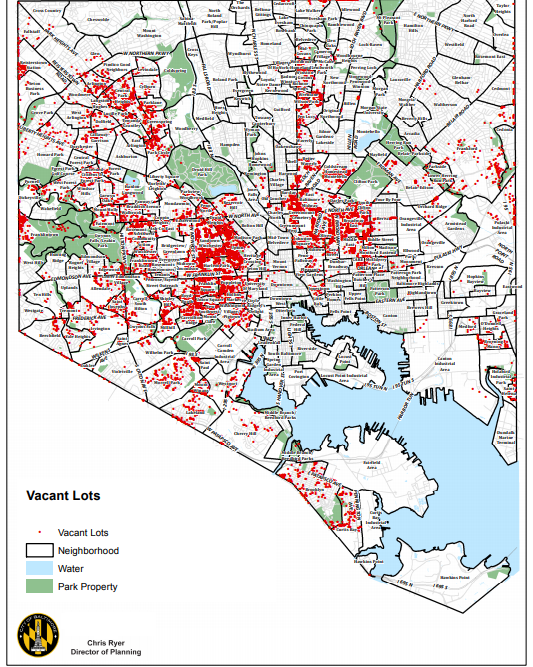 2
[Speaker Notes: Kim Knox’s slide]
Baltimore Green Network
Baltimore Green Network Work Group’s Goals
Installing the Baltimore Green Network’s five pilot projects and corridor projects 
 Baltimore’s population in the 1950’s was 900,000
 Baltimore’s current population is 610,000
 Baltimore has 18,000 vacant lots-60% are privately owned
 Baltimore has 18,000 vacant homes-70% are privately owned
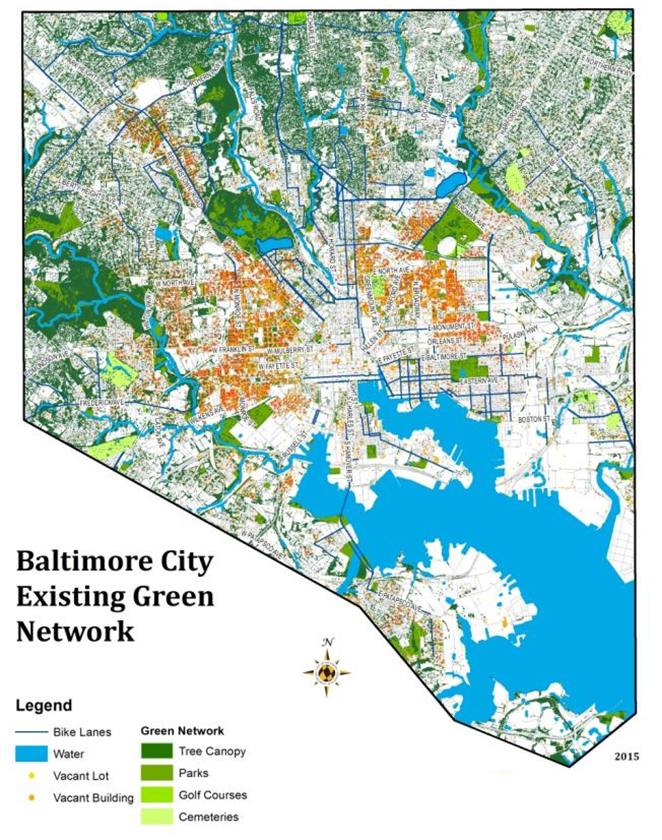 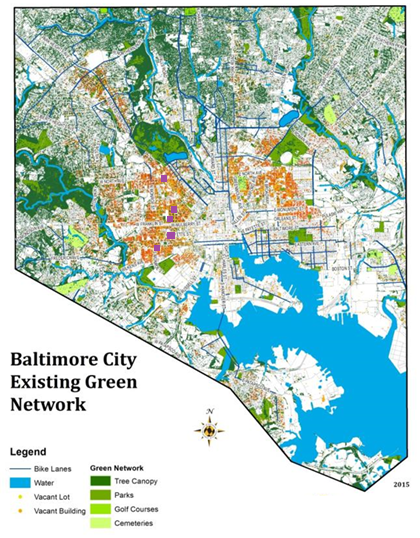 3
[Speaker Notes: Chris Ryer’s slide]
Baltimore Green Network’s Five Pilot Projects
-Racheal Wilson Memorial Park in the Boyd-Booth Neighborhood
-Druid Heights Legends Square in the Druid Heights Neighborhood
-Harlem Park Inner Block Park Q112 in Harlem Park
-Smithson Street Mall in Sandtown-Winchester
4
[Speaker Notes: Kim Knox’s slide]
Racheal Wilson Memorial Park
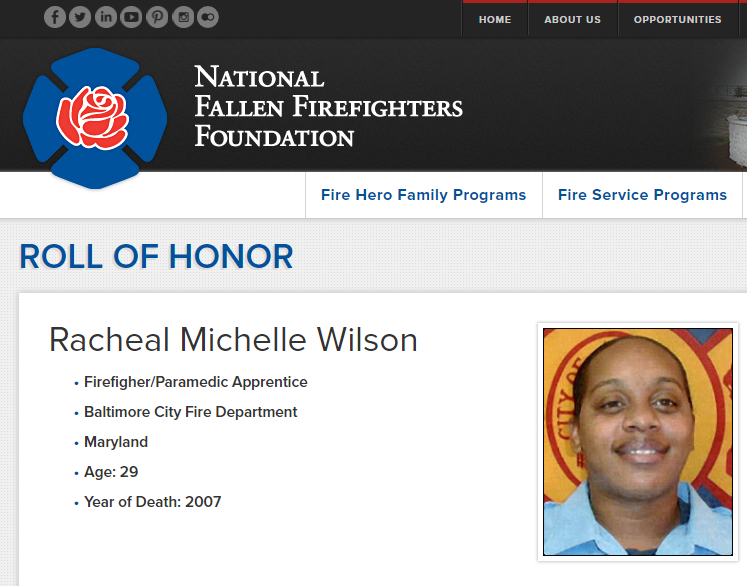 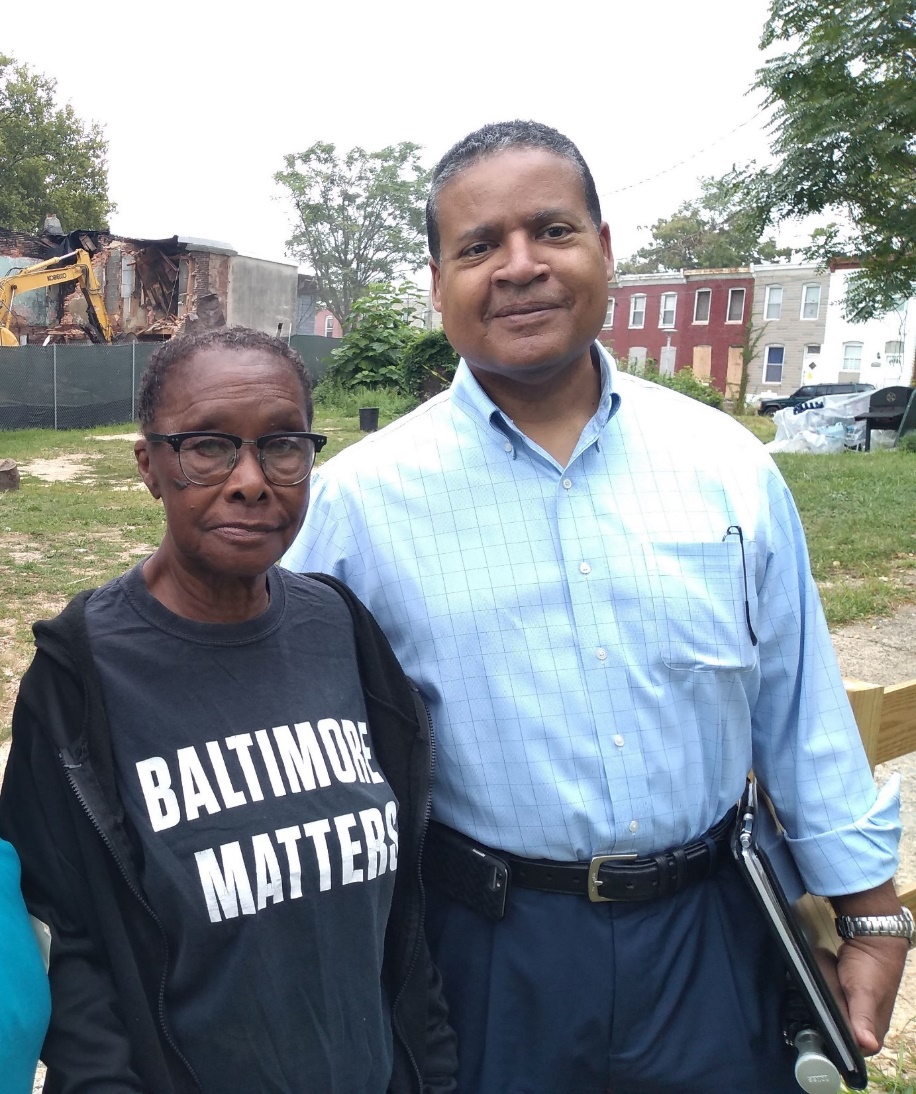 5
[Speaker Notes: Kim Knox’s slide]
Racheal Wilson Memorial Park
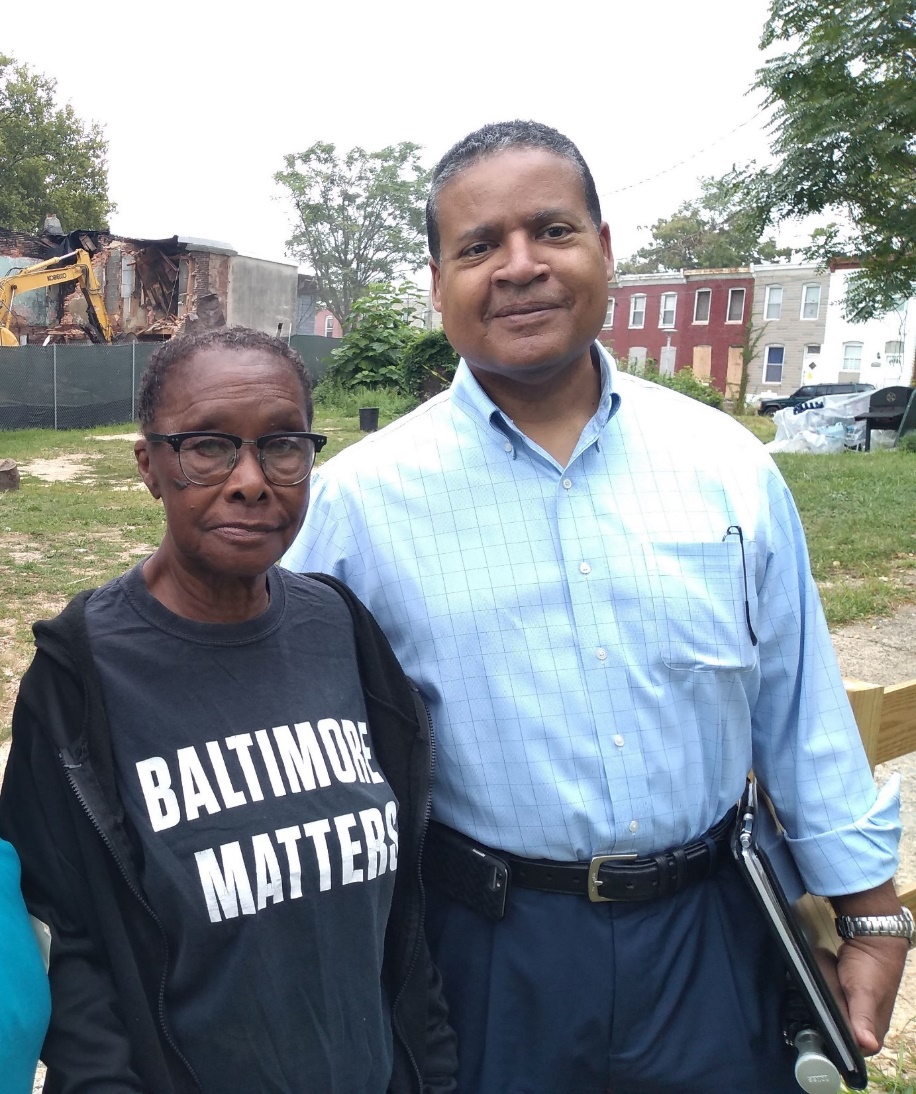 6
[Speaker Notes: Kim Knox’s slide]
Racheal Wilson Memorial Park
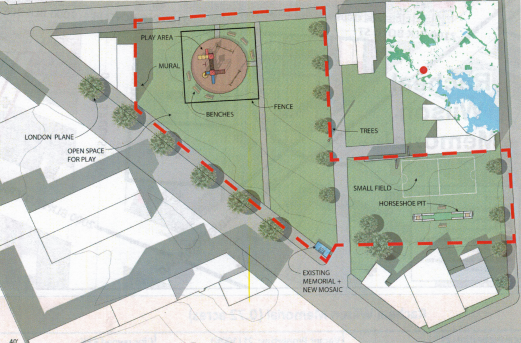 7
[Speaker Notes: Kim Knox’s slide]
Racheal Wilson Memorial Park
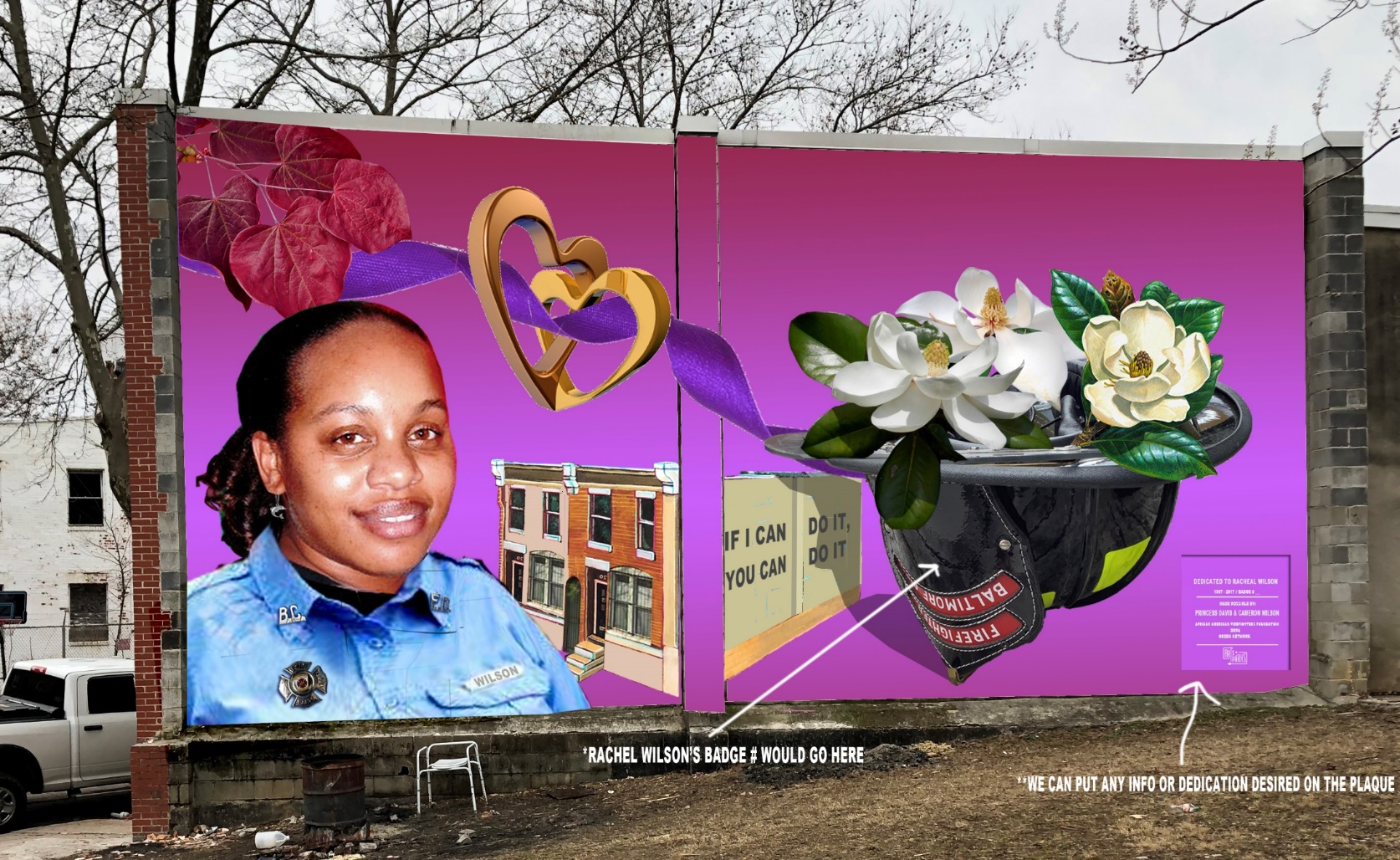 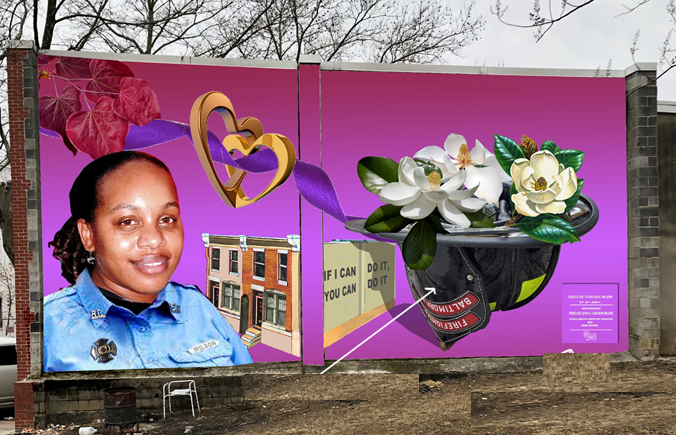 8
[Speaker Notes: Kim Knox’s slide]
Druid Heights Legacy Park
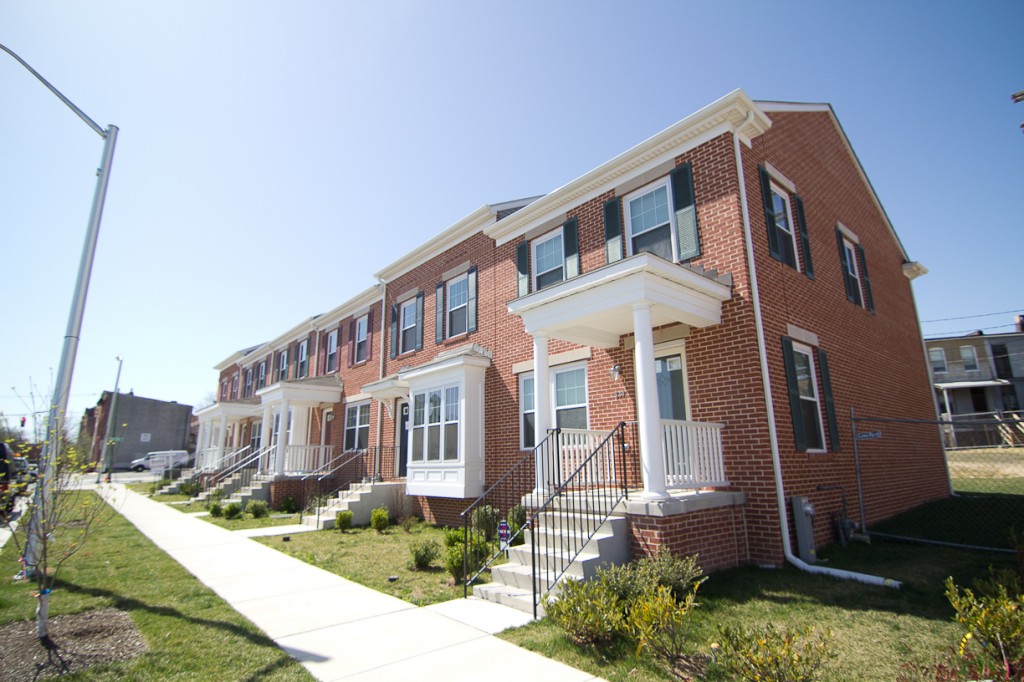 Druid Heights Community Development Corporation’s Bakers View Townhomes
9
[Speaker Notes: Kim Knox’s slide]
Druid Heights Legacy Park
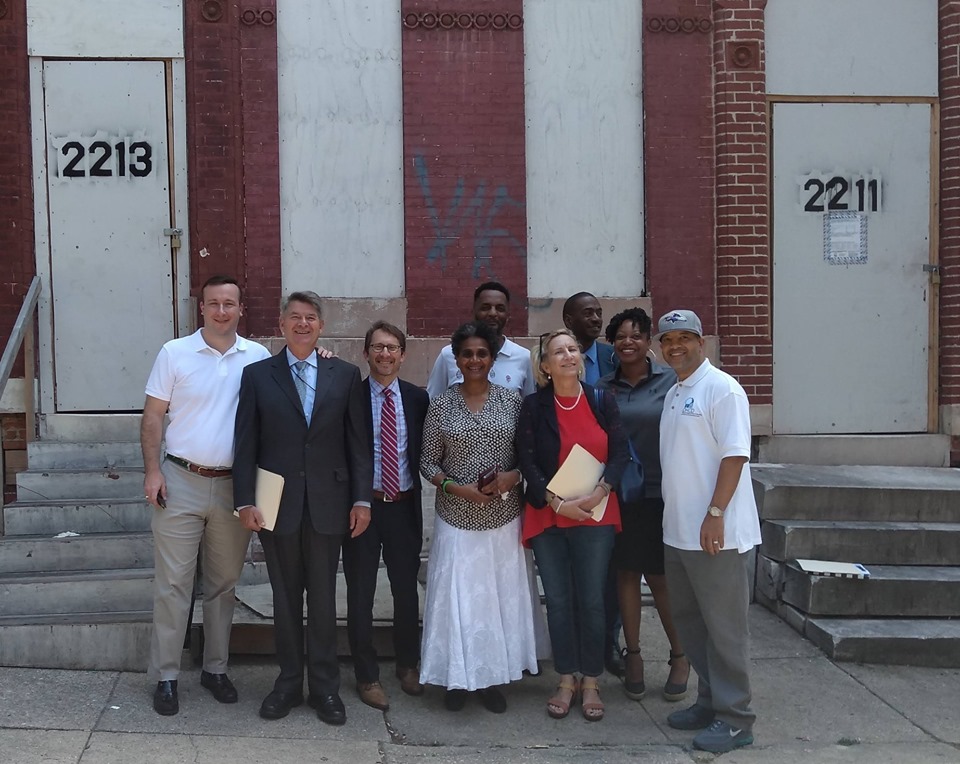 Gateway Townhomes-Rehab 1920’s Rowhouses Along Druid Hill Avenue
10
[Speaker Notes: Kim Knox’s slide]
Druid Heights Legacy Park
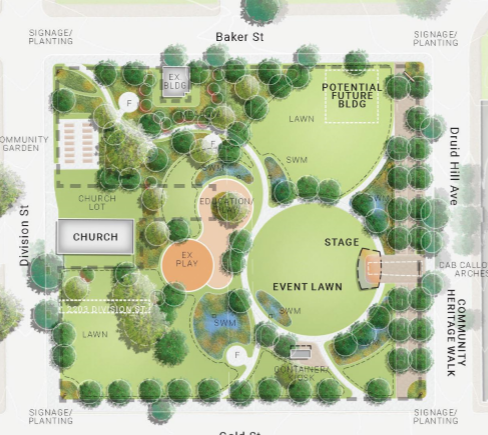 11
[Speaker Notes: Kim Knox’s slide]
Maintenance of Vacant Lots
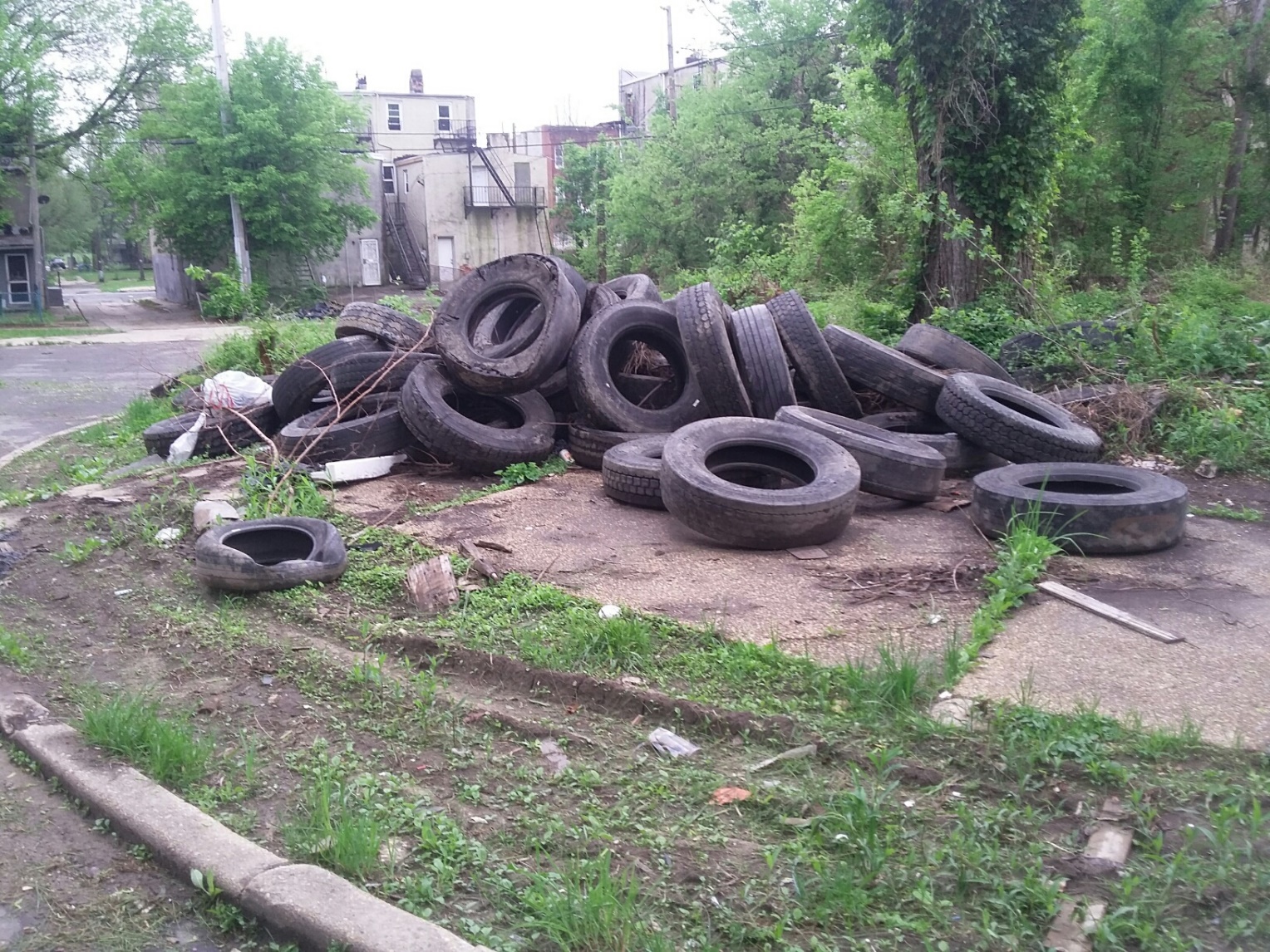 12
[Speaker Notes: Kim Knox’s slide]
Baltimore Green Network
“A clean city is an inviting city.” 

	Mayor Bernard C. “Jack” Young
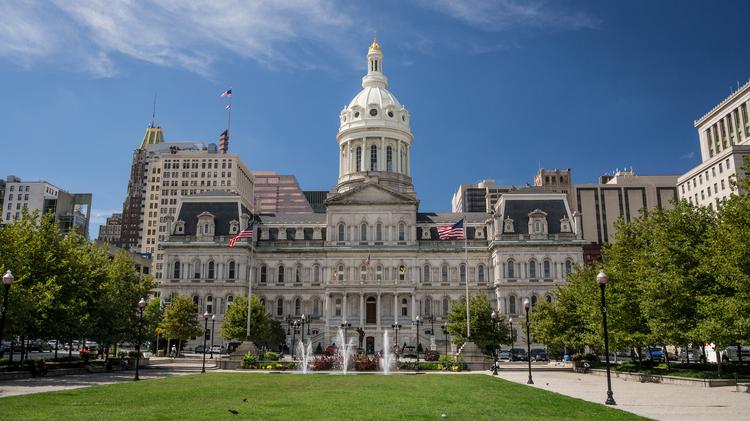 13
[Speaker Notes: Chris Ryer’s slide]
Maintenance of Green Spaces
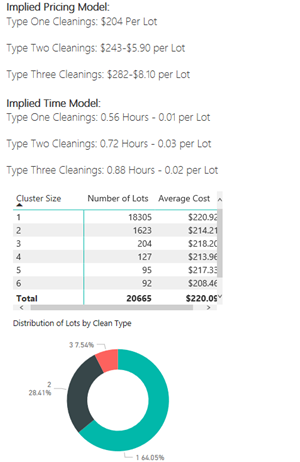 City’s Average Cost to Clean and Mow a 
Vacant Lot is $220 per lot.
14
[Speaker Notes: Brendan Hellweg’s slide]
Maintenance of Vacant Lots
Current Strategies on Maintaining Vacant Lots:
Working with Community Groups (Care-a-Lot)
Partnering with Workforce Development Groups (Civic Works, Bon Secours and LifeBridge)
Working with Residents (Adopt-A-Lot)
DPW’s City Crews and Contractors
Recreation and Parks’ maintenance of park space
Lots to Love
15
[Speaker Notes: Kim Knox’s slide]
Baltimore Green Network
Kimberley M. Knox, Greening Coordinator
Baltimore City Department of Planning
        Baltimore Green Network Initiative
417 E. Fayette Avenue, 8th Floor
Baltimore, MD 21202
Kimberley.Knox@baltimorecity.gov
410-396-5902
16
[Speaker Notes: Kim Knox’s slide]